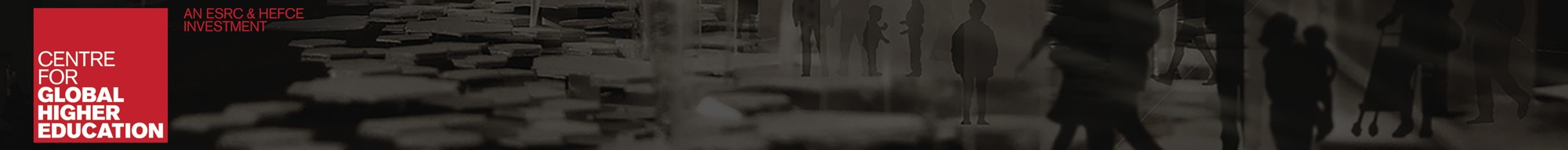 Students, migrants, or student-migrants?
A longitudinal study of international students’ migrant identity throughout migration transitions in the UK and Japan

Thomas Brotherhood - PhD Research Project 
CGHE Seminar Series #61
12th October 2017
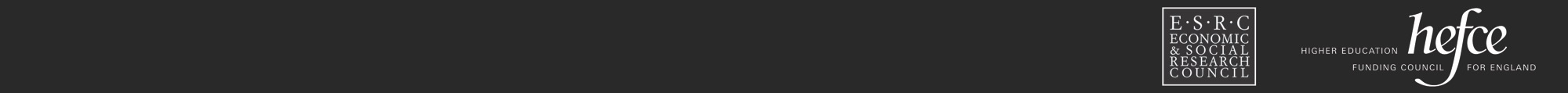 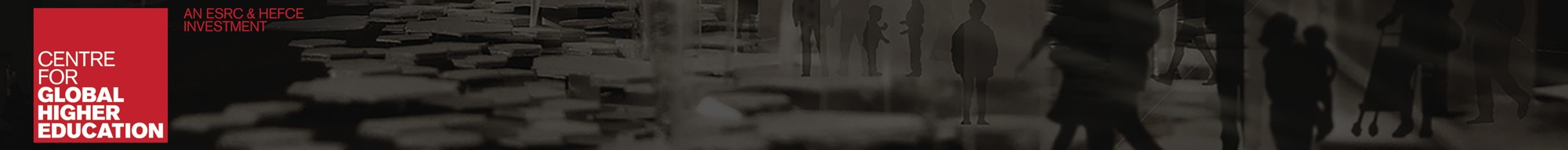 Order of the presentation
International students’ role in internationalisation and massification
Growing attention and muddled thinking around the migration of international students
Destructive interference between education, economic, and migration policy
A research agenda
Potential for biographical methods in research with student-migrants.
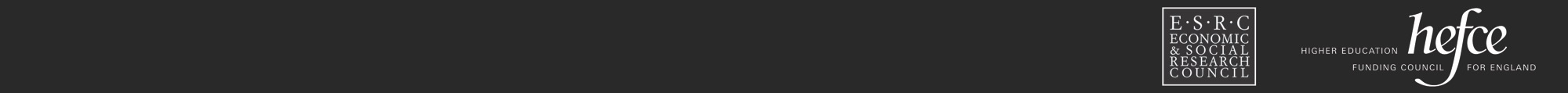 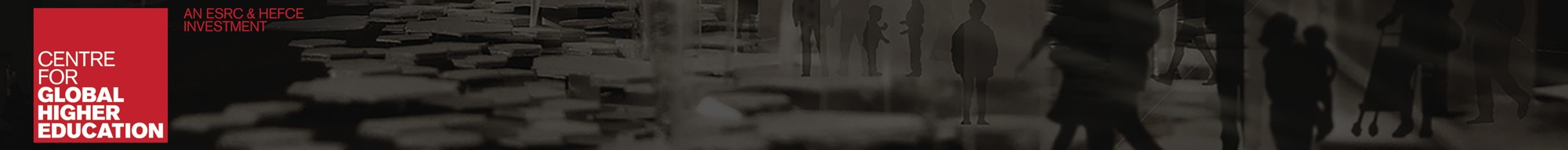 International students – quantitative growth
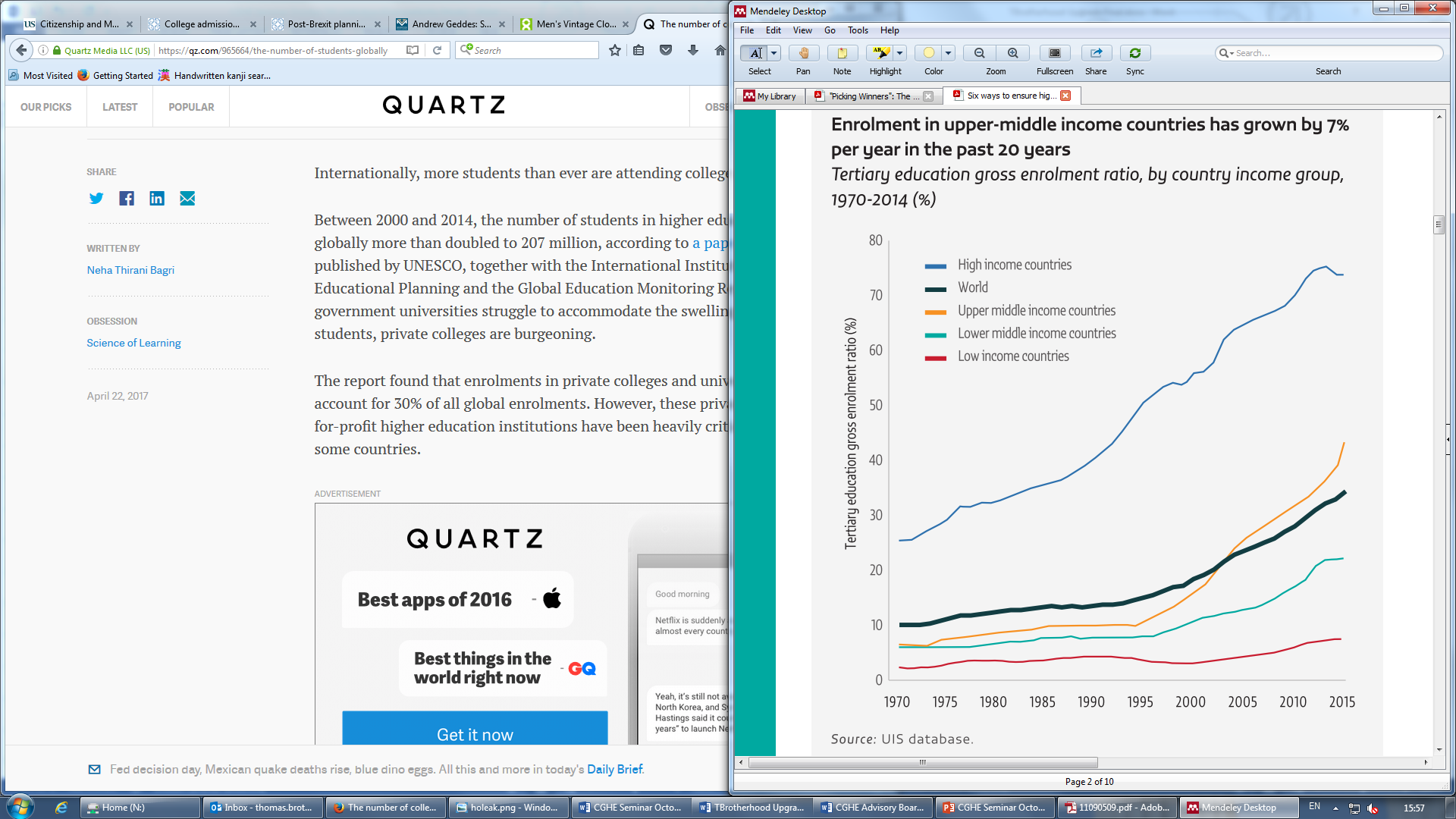 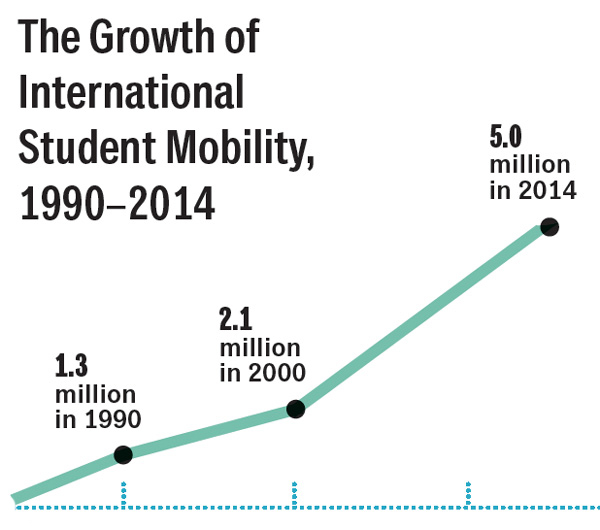 ICEF, 2015; UIS 2016; UNESCO, 2017
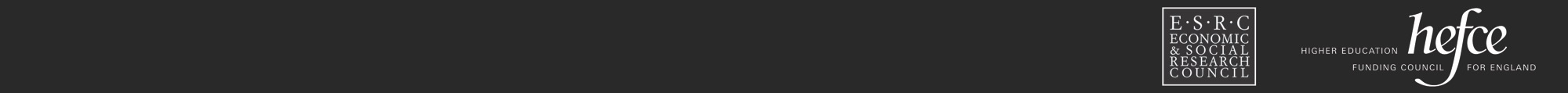 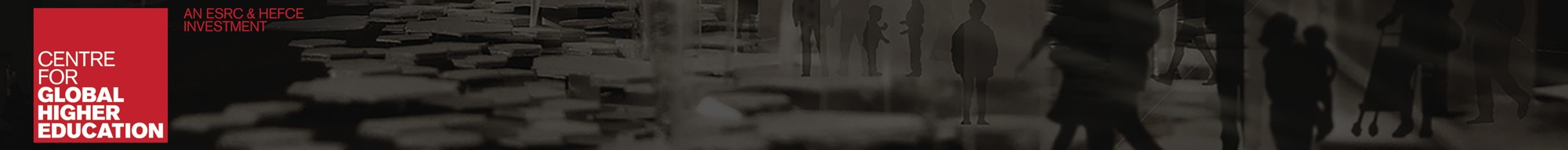 International students – quantitative significance
International students as share of tertiary enrolment (OECD, 2017)
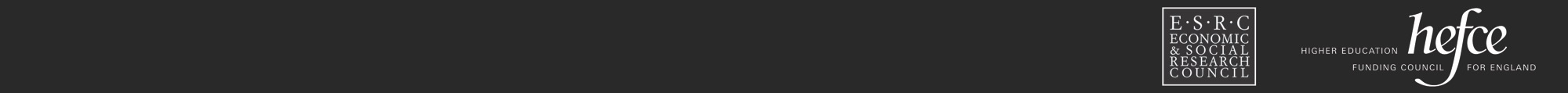 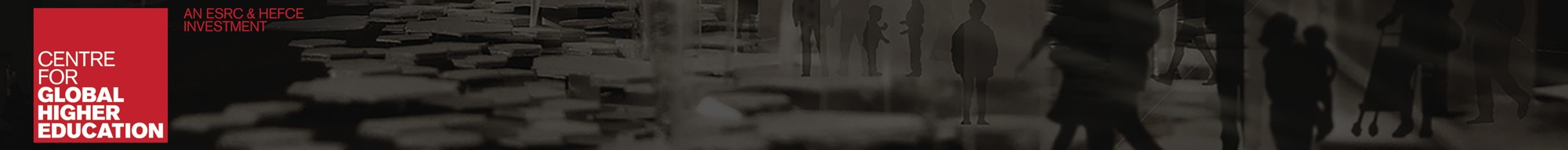 International students – qualitative significance
Educational resources
Internationalisation at home
Globalizing home students
International learning environment
De facto ambassadors
Passive affinity for host country transmitted back to home
An effective public diplomacy strategy
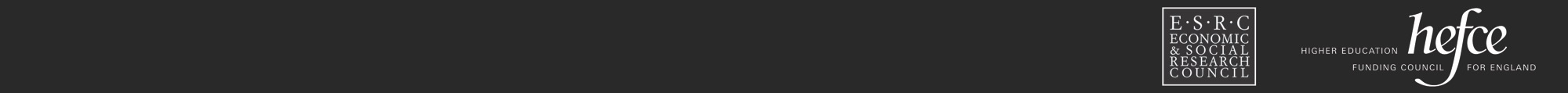 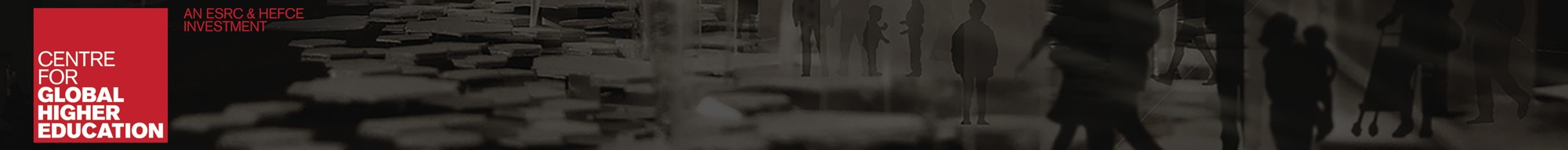 Are internationally students “structurally embedded” in the UK and Japan?
Lomer, 2017; Geddie, 2015; Kawamura, 2016; Ninomiya, Knight, & Watanabe, 2011
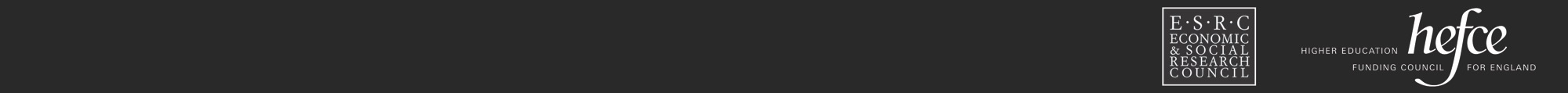 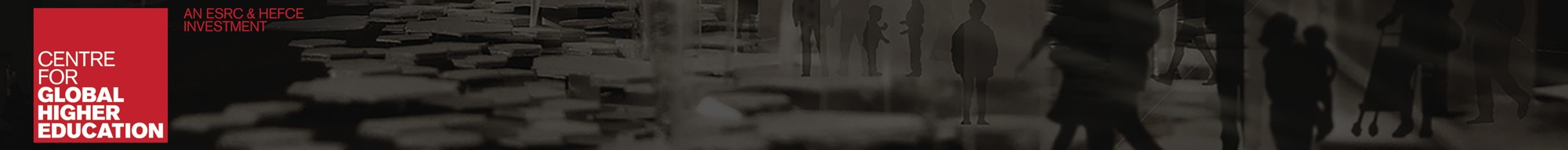 International students in multiple policy fields
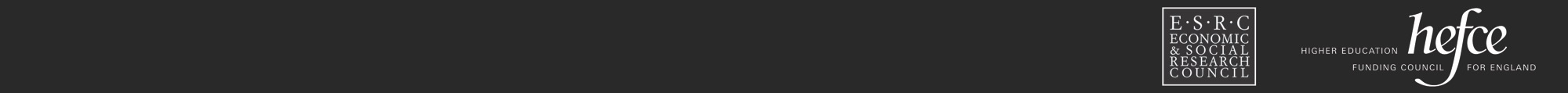 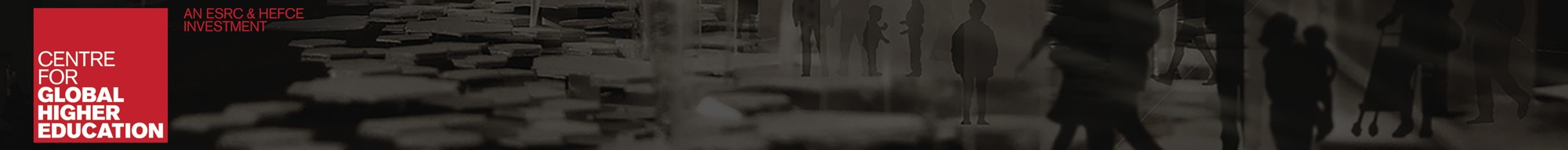 International students in multiple policy fields (Cont’d)
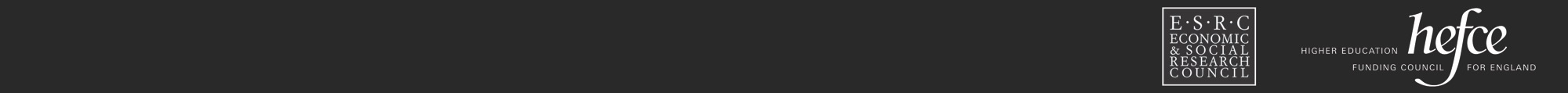 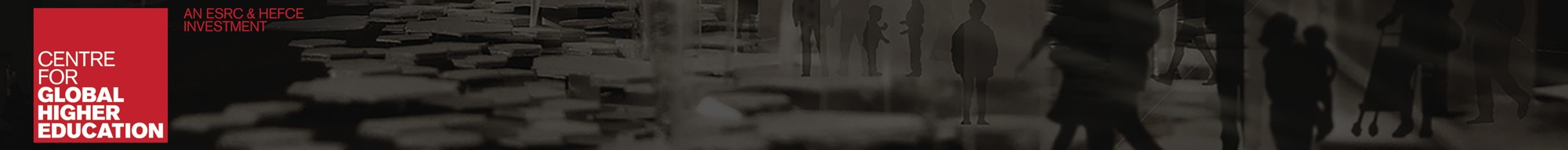 Migration as a “Trump Card”
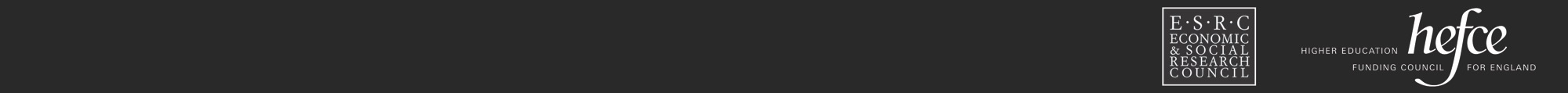 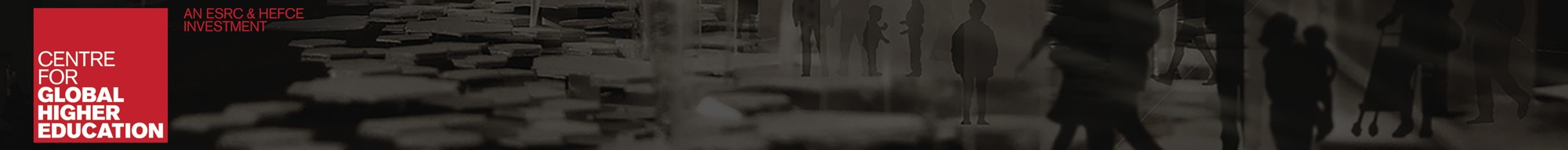 Relative power of various concerned ministries lies with those that govern migration
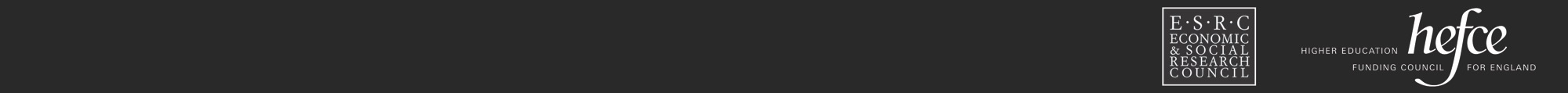 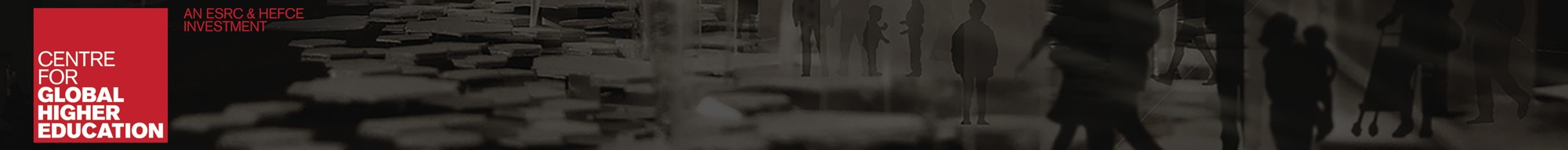 International students in British migration policy
Permanent migrant: “A person who moves to a country other than that of his or her usual residence for a period of at least a year” (UNSD, 2017)
Adopted by the Office for National Statistics “in line with international best practice” (ONS, 2016)
“A discursive barrier to their recruitment in policy” (Lomer, 2017, p. 218)
Criticism
Vast majority of international students do not aspire to permanent migration.
There is no reason that different methods of defining student-migrants cannot be used for external data reporting and internal policy discussion
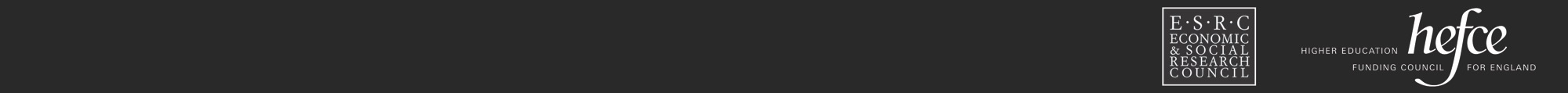 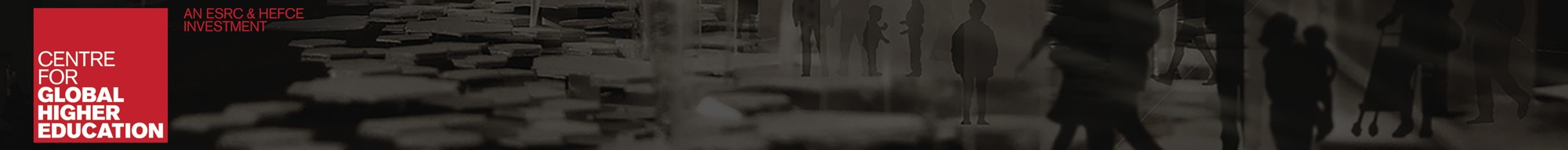 International students in British migration policy (Cont’d)
Narrative of “public concern”
National security concerns – Prevent
“Bogus” students
Negative social impact
Net-migration targets
“…to reduce net migration to the tens of thousands…”
 International students a “soft target” for reducing net-migration
Also a bad target
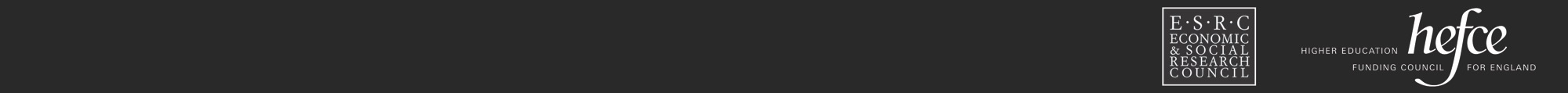 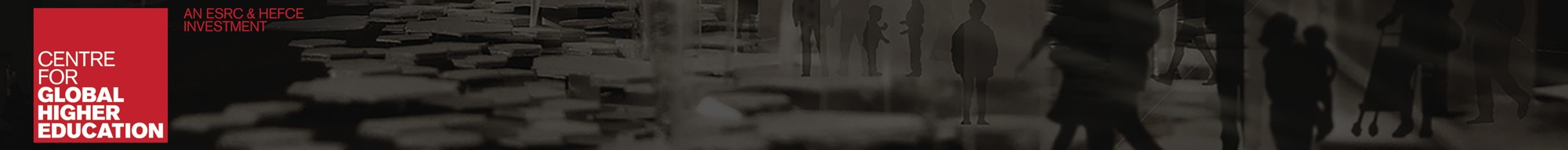 International students in Japanese migration policy
Pillars of migration policy (Tsuda & Cornelius, 2004)
No unskilled migrants will be admitted
The government will only facilitate highly skilled and professional workers in entering the country
All foreign workers must be admitted on a temporary basis
Proliferation of side-door routes to migration
Shuugakusei 
Nikkeijin
Trainee programs
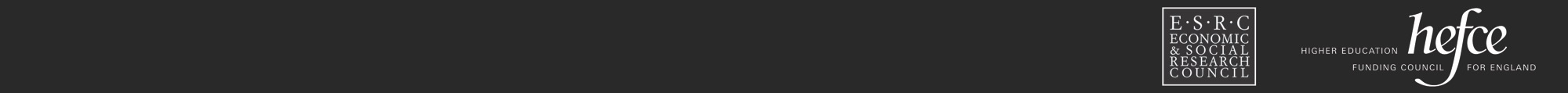 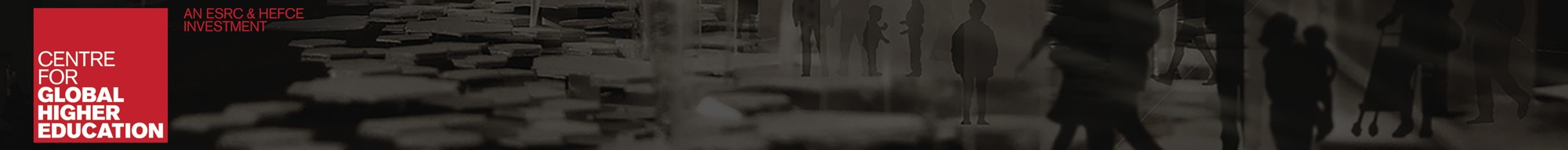 International students in Japanese migration policy
Recent attempts at liberalization aimed at highly skilled foreigners and generous transitional arrangements for international students (Oishi, 2014)
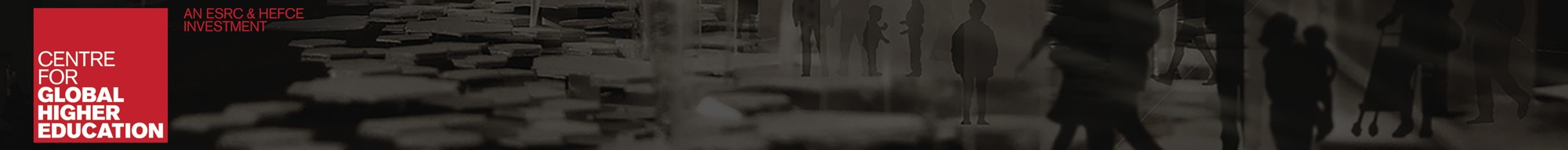 International students in Japanese migration policy
International education most acceptable form of immigration
Halts demographic decline
Youthful workforce
“Feeds the beast” (Hansen, 2016)
The initial influx of international students “a ‘lifeline’ of Japanese universities for securing enrolment and increasing competitiveness in a global education market” (Kawamura, 2016)
Furthermore, international students already make up the largest group of foreign born residents in Japan
Linguistically and culturally adapted.
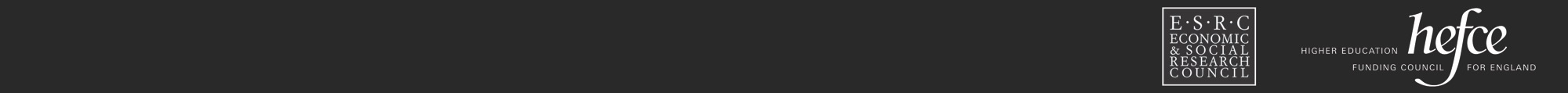 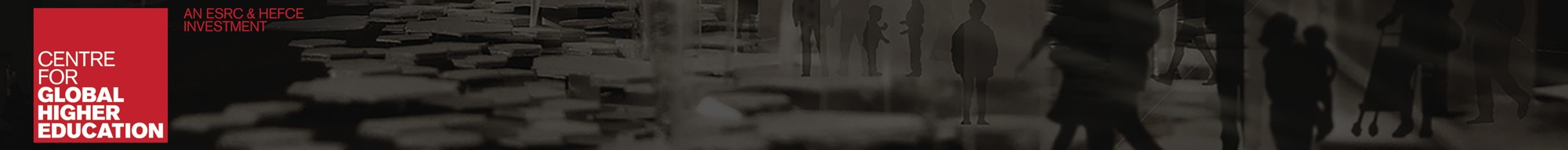 International students in Japanese migration policy
Implementation has lagged behind expectations
While 63% of international students wish to remain, only 23% succeed
Failure of recent Highly Skilled Foreign Professional Visa
Reasons
“For a period…” 
Protectionism within HEIs
Lack of concerted efforts towards integration - Welfare policies
Unreceptive labour market
“The reoccurrence of these debates suggest that there are some inherently conservative forces in Japanese society, which makes internationalization problematic.” (Goodman, 2016)
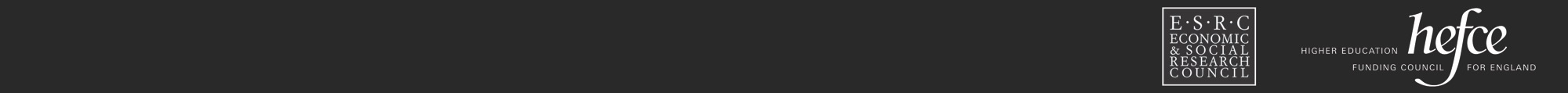 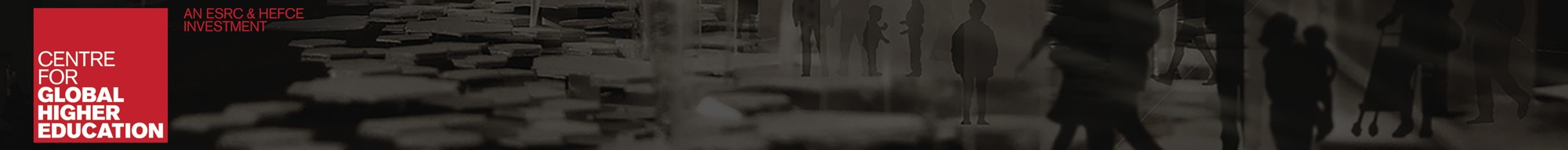 Variable manifestations of shared problems
Inappropriate administrative practices
Discursive barriers to meaningful reform
Engrained ideological and cultural practices
Miscommunication between policy and public
Ineffective or clumsy policy interventions
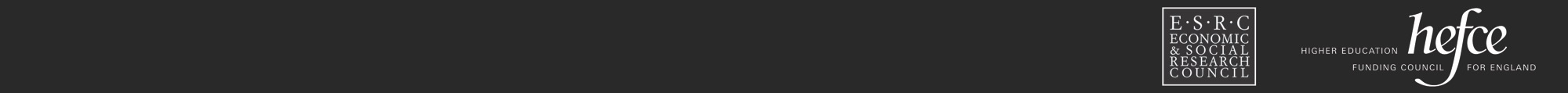 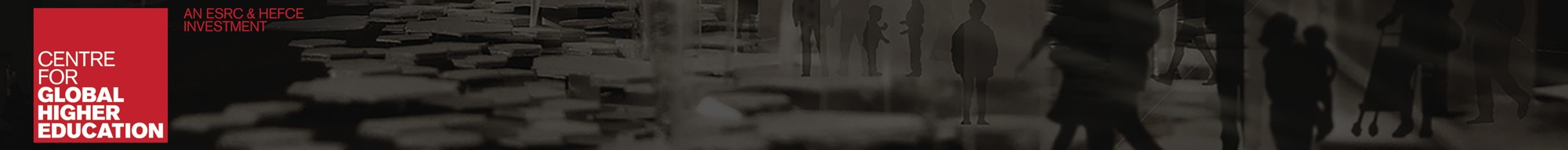 Dominance of neoclassical approaches to understanding and managing migration
Great progress in terms of modeling stay/return decisions and determinants of non-migration.
But this does little to challenge or improve conventional framings of migration systems
Many of the problems that were described above are at least in part attributable this limited analytical frame
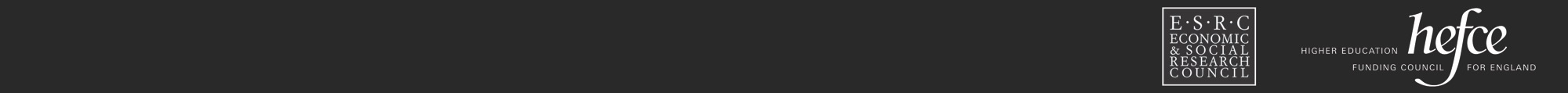 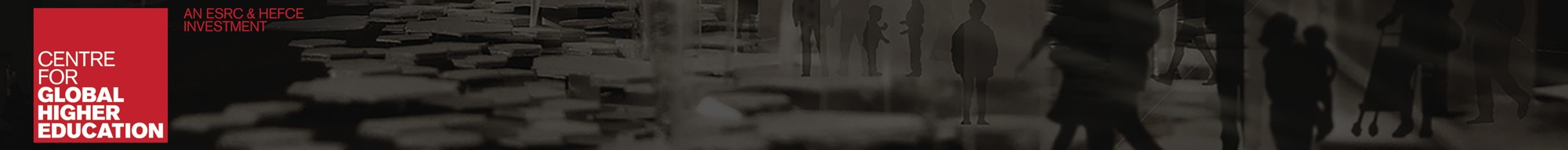 Emerging research agenda
Research sensitive to the temporal span of students’ experiences
Biographical research (Baláž & Williams, 2004; King & Raghuram, 2013)
Processual nature of their decision making (Carlson, 2013; Hazen & Alberts, 2006).
“Students’ own perspectives – on their motivations, objectives and experiences” (Brooks & Waters, 2011, p. 2).
Re-engagement with “the human face” of migrant transitions (Favell et al., 2007).
Greater consideration of the life-course (Findlay et al., 2012; Findlay et al., 2015).
Agentive perspective on structure-agency interactions within the education-migration nexus (Baláž & Williams, 2004; Hazen & Alberts, 2006).
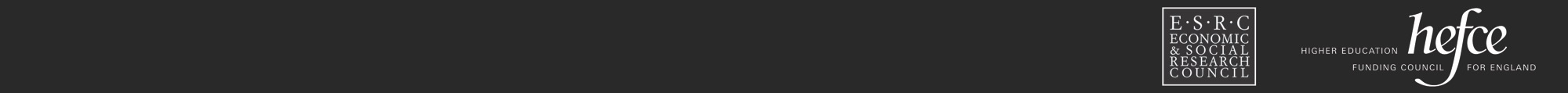 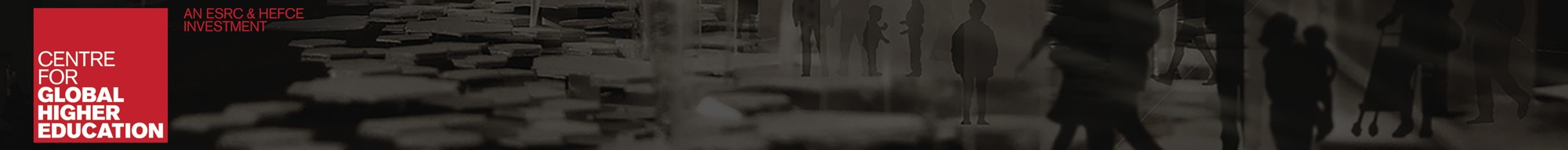 Provisional research questions
In what ways may international students come to consider migration transitions?
To what extent and how may individual student-migrants follow their preferred pathways, and what might be effects for these students and their hosts?
How may the social, civic, and political identities of student-migrants change during their migration transition?
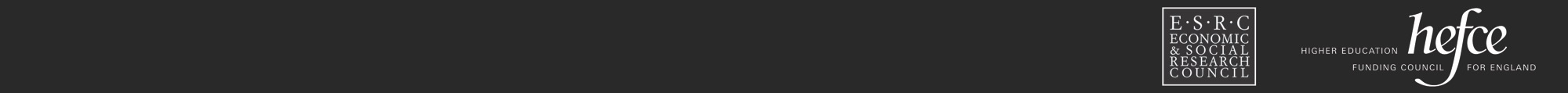 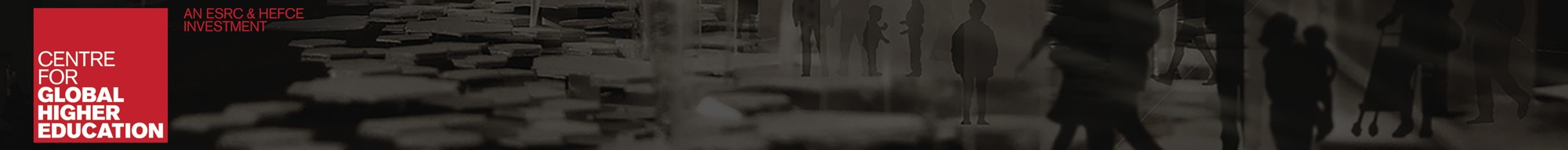 Target population and selecting participants
Degree-mobile international students who self-identify as desiring to migrate to the host country.
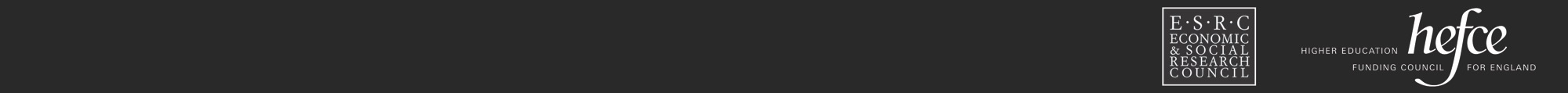 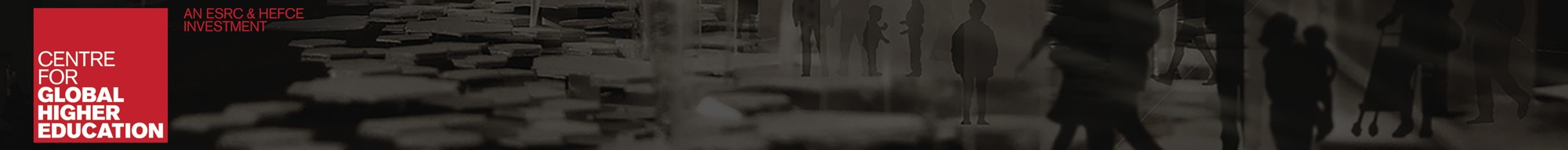 The biographical-narrative interpretive method
Intervening time of 9-15 months
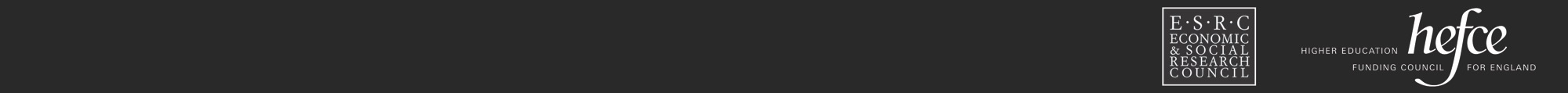 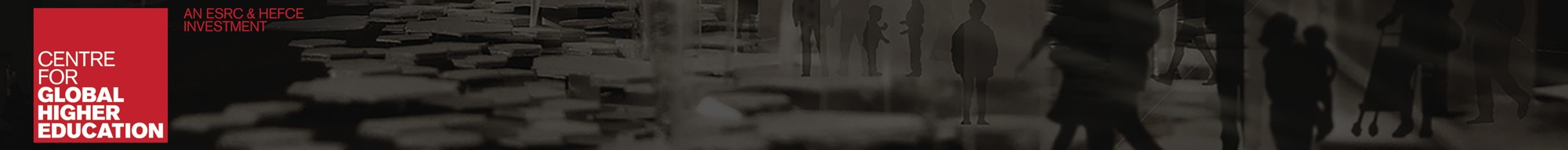 Parallel strands of analysis
“A ‘gesalt’ emerges wherein the two types of decisions are mutually informing in understanding the dynamic subjectivity and agency of the study participants, and their conditions” (Wengraf, 2004)
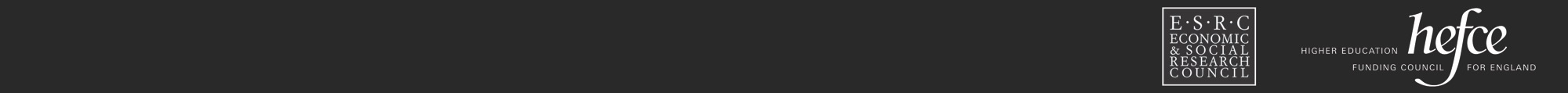 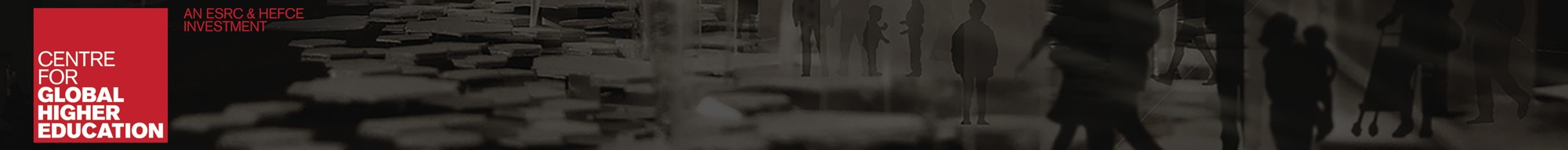 Chordal triad of agency (Emirbayer and Mische, 1998)
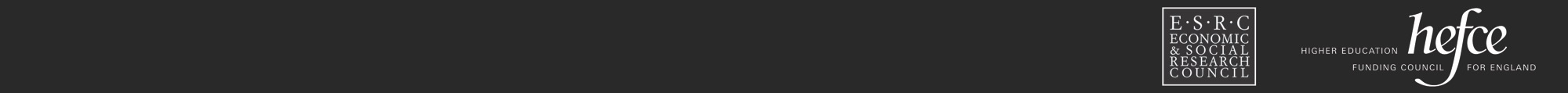 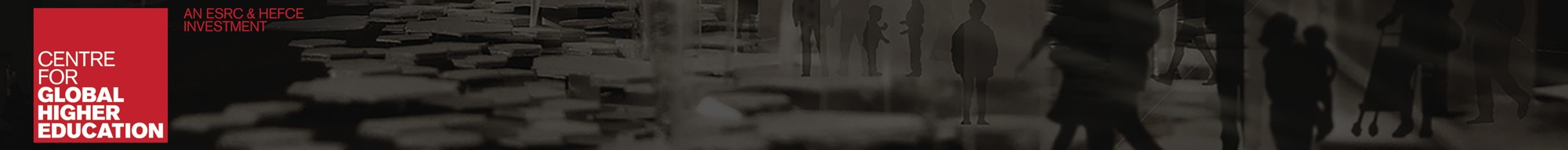 Students, migrants, or student-migrants?
A longitudinal study of international students’ migrant identity throughout migration transitions in the UK and Japan

Thomas Brotherhood - PhD Research Project 
CGHE Seminar Series #61
12th October 2017
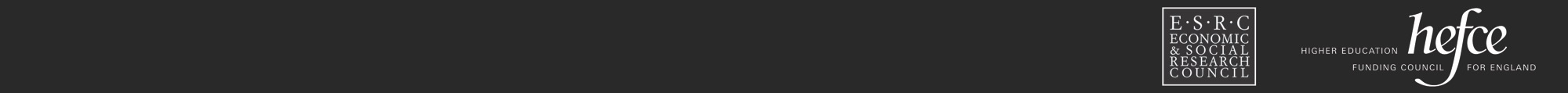